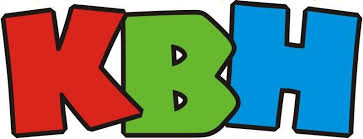 МАТЕМАТИЧЕСКИЙ
для 7-9 классов
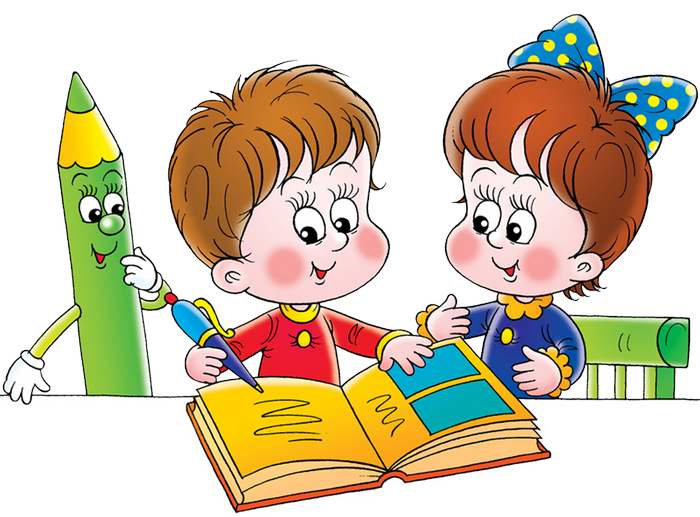 ДЕВИЗ КВН
«Дорогу осилит идущий,
а математику мыслящий»
Наш КВН посвящается
Тем, кто учит математику, 

Тем, кто учит математике,

Тем, кто любит математику, 

Тем, кто не знает,  
что любит математику.
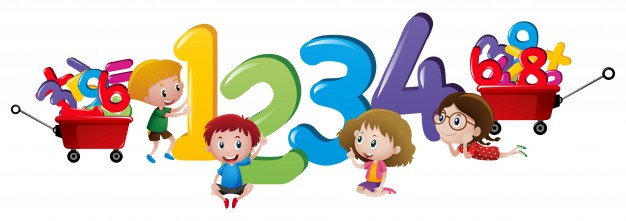 Запрещается:  
1. Шуметь и буянить.
2. Быть равнодушным и ленивым.
3. Быть скупым на остроумие.
Разрешается: 
1. Шевелить мозгами.
2. Выдавать умные мысли.
3. Совать нос в любую дыру.
1-й конкурс«Визитная карточка»
Девиз, эмблема, приветствие
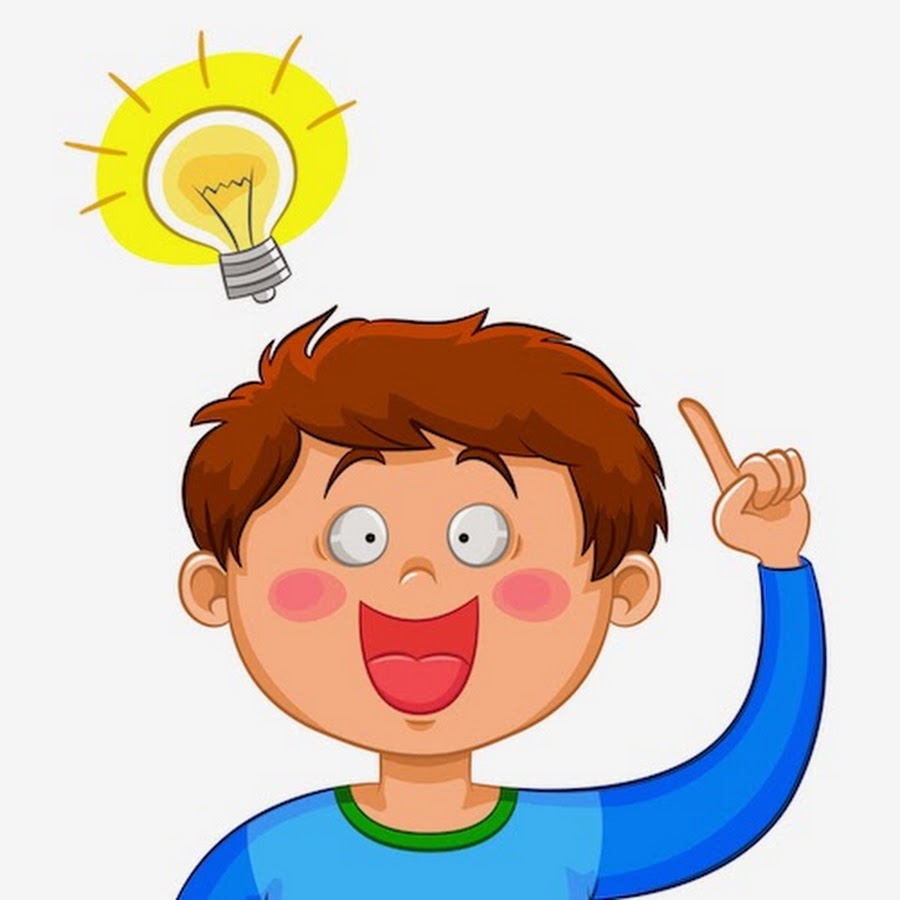 2-й конкурс«Разминка»
3-й конкурсСоставить как можно больше слов из слова ТРЕУГОЛЬНИК
ПОСЧИТАЙ ТРЕУГОЛЬНИКИ
1
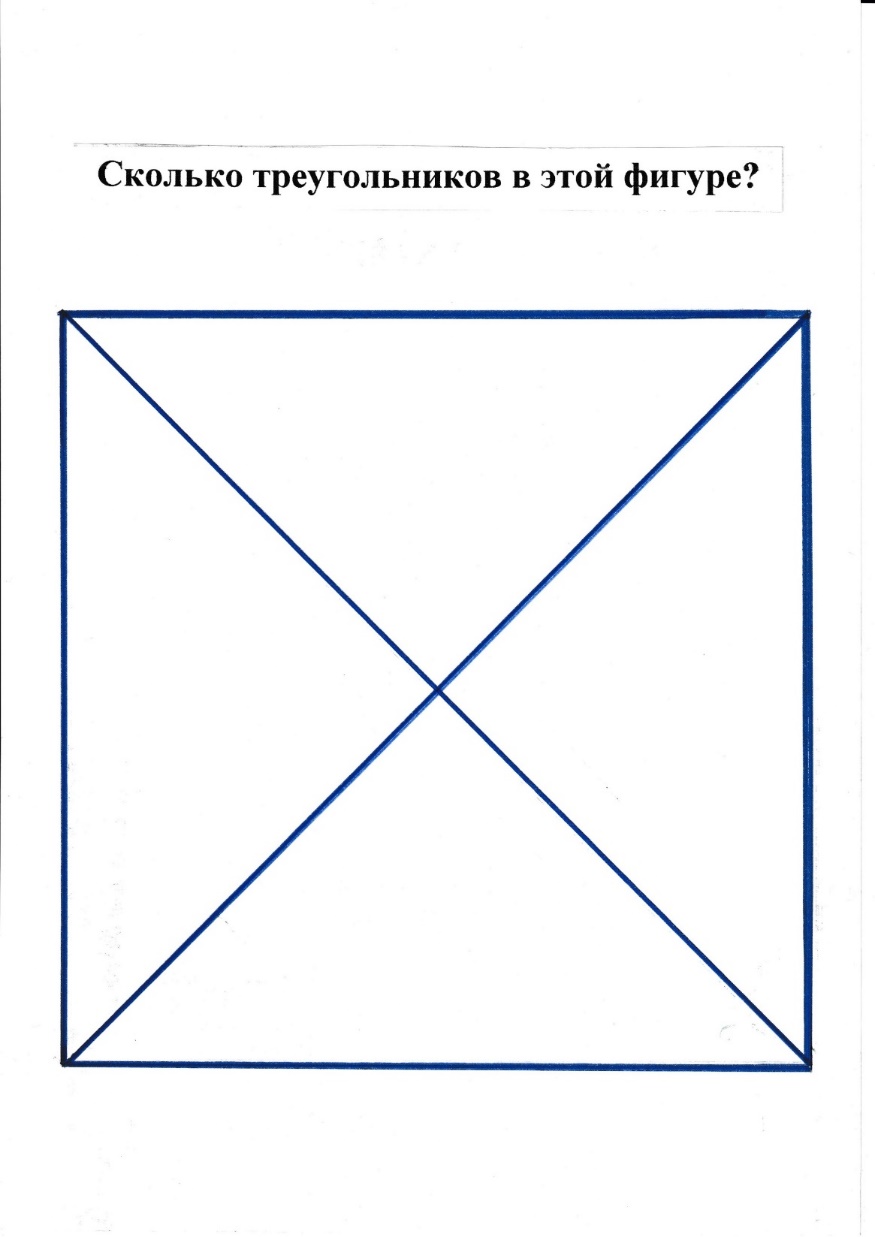 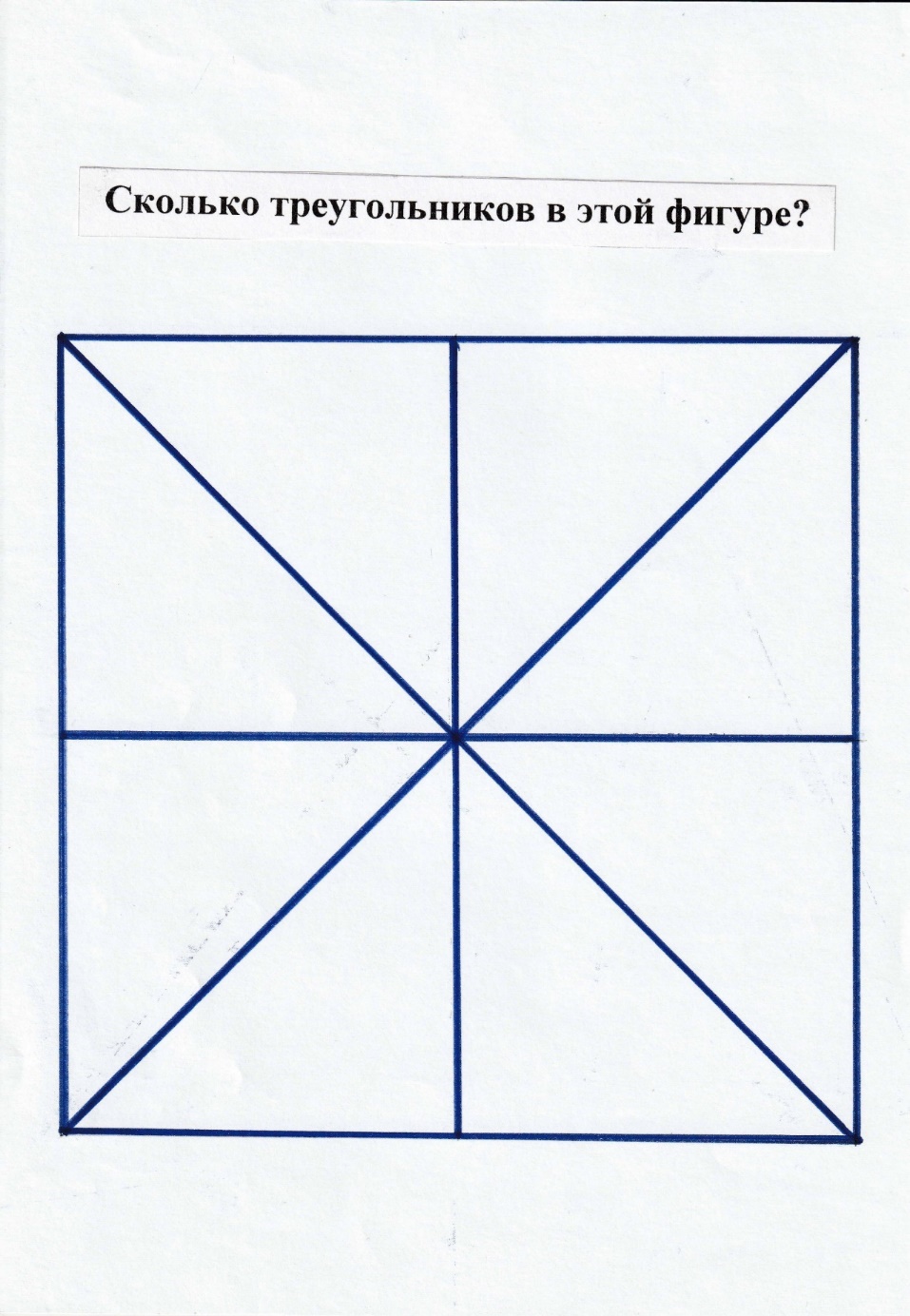 2
ПОСЧИТАЙ ТРЕУГОЛЬНИКИ
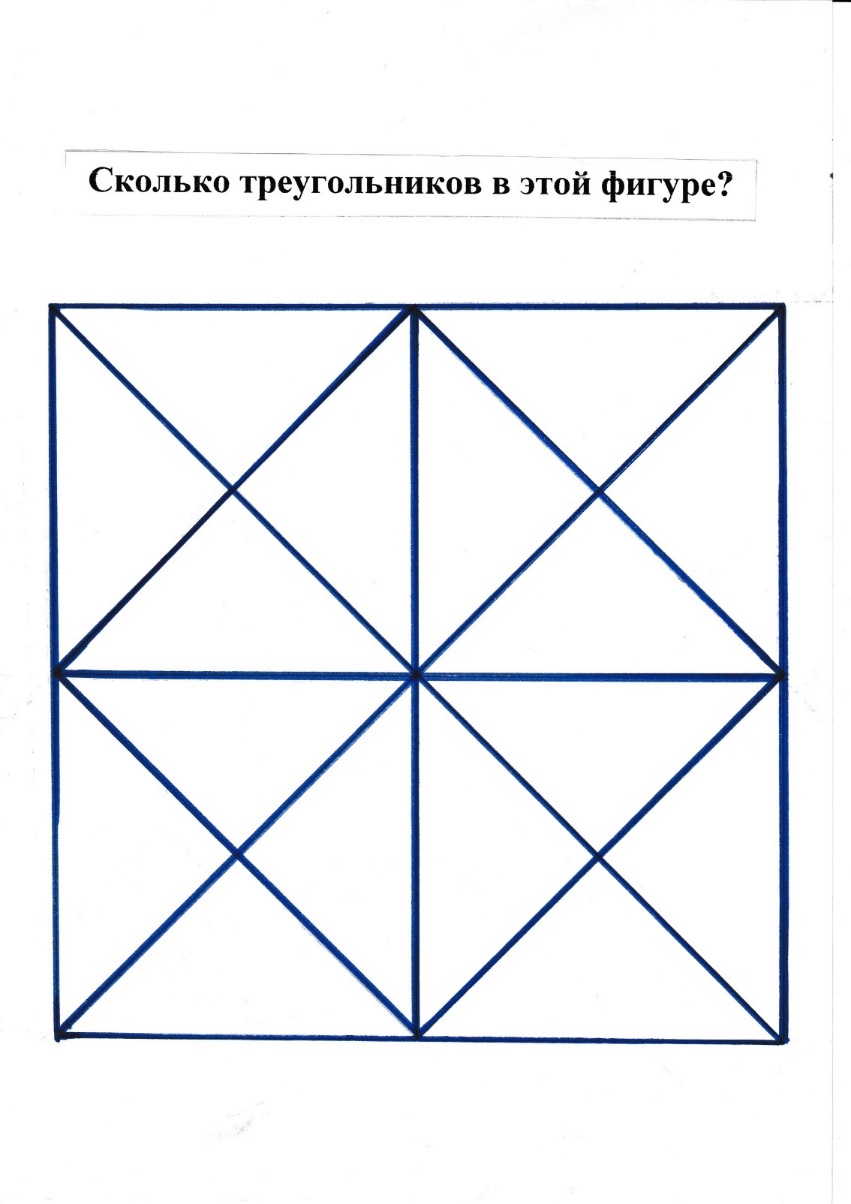 3
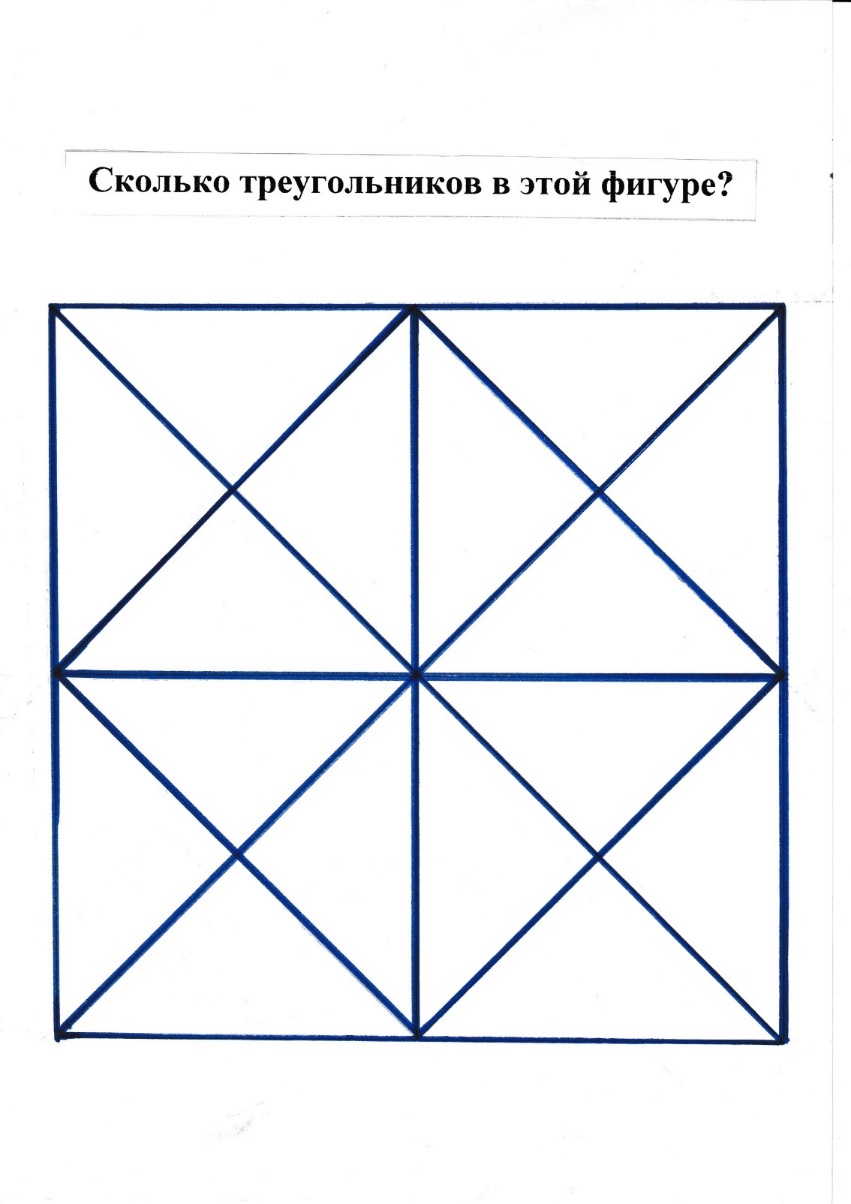 4
Конкурс болельщиков«Веселые задачи»
Как-то раз в лесу густом ёж построил себе дом.
Пригласил лесных зверей, сосчитайте их скорей:
2 зайчонка, 2 лисёнка, 3 весёлых медвежонка, 
2 бельчонка, 2 бобра. Называть ответ пора.

В летний полдень под сосной ёж нашел сюрприз лесной:
2 лисички, 5 опят под сосной в лесу стоят.
Ну а дальше у опушки – сыроежки – все подружки
По 3 в 3  ряда  стоят. На ежа они глядят.
Кто ответ нам дать готов,  сколько ёж набрал грибов?
Конкурс болельщиков«Веселые задачи»
Кормушку повесили дети для птиц.
Туда прилетели 10 синиц, 
4 вороны, 6 снегирей, сорока-воровка и воробей.
Кто же нам здесь побыстрее ответит, сколько же птичек увидели дети?

Лисица учила своих малышей ловить под кустами веселых мышей.
Мыши услышали злую лису и спрятались все под елкой в лесу.
Мышек же было всего только 5, у каждой мамаши по 9 мышат.
Так сколько, скажите, мышей и мышат тихо под ёлкой сидят?
Конкурс болельщиков«Веселые задачи»
Под шатром ветвистой ели,  белка сделала качели.
Собрались лесные звери: 20 зайцев, 7 куниц, 8 рыженьких лисиц, 
6 ежей и 5 зайчат – на качели все спешат.
Вы, ребята, не зевайте, всех зверей пересчитайте!

Зайцы по лесу бежали, волчьи следы по дороге считали.
Стая большая волков здесь прошла. Каждая лапа в снегу их видна.
Оставили волки 120 следов.
Сколько, скажите, здесь было волков?
Конкурс болельщиков«Веселые задачи»
На птичьем дворе гусей дети кормили. Целыми семьями их выводили.
Всего было 5 гусиных семей. В каждой семье по 12 детей,  
Папа, и мама, и бабушка с дедом.
Сколько гусей собралось за обедом?

На деревьях грибы сохли, ну а в дождь конечно мокли.
40 желтеньких маслят, 8 тоненьких опят, 
Да 3 рыжие лисицы – очень милые сестрички.
Вы, ребята, не молчите, сколько всех грибов? Скажите?
Конкурс болельщиков«Веселые задачи»
Мы только с парохода, мы только из похода, 11 недель гостили на воде.
А сколько это дней? Считайте побыстрей!

7 воробьишек спустились на грядки, скачут и что-то клюют без оглядки. 
Котик- хитрюга внезапно подкрался, мигом схватил одного и умчался.
Вот как опасно клевать без оглядки! Сколько теперь их осталось на грядке?
4-й конкурс«Конкурс капитанов»
5-й конкурсПродолжи пословицу
Конкурс болельщиков «Геометрические слова»
◘ ФОР _ _ _ _ _ (Часть окна).
◘ ЛАС _ _ _ _ _  (Птица).
◘ КИС _ _ _ _ _  (Инструмент художника).                                        
 
◘ С _ _ _ АЙ  (Происшествие).
◘ ИЗ _ _ _ ЕНИЕ  (Выделение особого вида  энергии).
◘ У _ _ _ ШЕНИЕ  (Изменение в хорошую сторону).                        
 
◘ _ _ _ _ Ь  (Ископаемое горючее вещество).
◘ _ _ _ _ ОВНИК  (Преступник).
◘ ТРЕ _ _ _ _ ЬНИК (Геометрическая фигура).
◘ СЕН _ _ _ _  (Душистая летняя деревенская  «спальня»).
◘ НАК _ _ _ _ ЬНЯ  (Напарница молота).
◘ ЛЕСОП _ _ _ _  (Валка леса). 
 
◘ _ _ _ А  (Страна).
◘ _ _ _ ОК  (Спортивный приз).
◘ ИН _ _ _ АТОР  (Заменитель наседки).                                             
 
◘ _ _ _ Ф  (Предмет одежды).
◘ _ _ _ НИР  (Подвижное соединение деталей  механизма).
◘ _ _ _ МАНКА  (Музыкальный инструмент).
5-й конкурсПродолжи пословицу
1) Семь раз отмерь, …
2) Один ум хорошо, …
3) Не имей сто рублей, …
4) Старый друг – …
5) Одна у человека мать, …
6) Что одному не под силу – …
7) Три врага наших – …
6-й конкурс «Отгадай ребусы»
Конкурс болельщиков«Попробуй прочитай»
1)  ГОСП 1,   Р 1 А,   СМОР 1 А
 
2)  ПО 2 Л,   МОР II,   РЫ 5-3 Н
 
3)  АК 3 СА,   ВИ 3 НА,   III УМФ   
 
4)  ПА 5-2 ОТ,   7-4 БУНА,   ОСЕ 12:4 НА
 
5)  IV-I КОТАЖ,   ЭЛЕК VII-IV ЧКА,   С 9:III Ж       
  
6)  VII Я,   5х8 А,   80:2 ОНОЖКА
7-й конкурс «Великий математик»
У нас в школе есть будущий великий математик: он каждую минуту вычитает, делит, складывает, умножает. Иногда получает чудеса: число 100 он сначала изобразил шестью девятками, потом пятью пятерками, пятью тройками, пятью единицами. Попробуйте и вы.
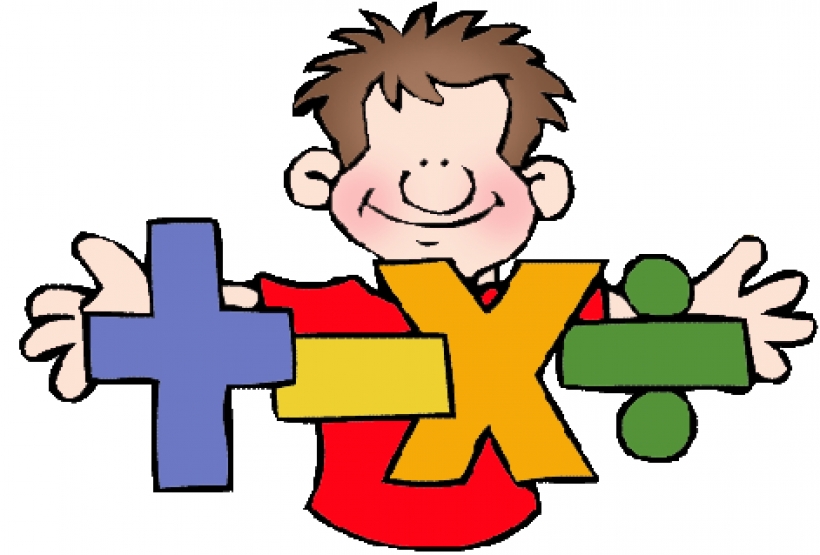 Конкурс болельщиков«Среднеарифметическое»
Портфеля и рюкзака – ...	

Женщины и рыбы – ... 	

Мужчины и коня – ...	

Носка и чулка – ...	

Кола и пятёрки – ... 	
 
Ежа и змеи – ...
Яблока и персика – ...	         
 
Велосипеда и мотоцикла – ... 
 
Апельсина и лимона – ... 
	
Туфельки и сапога – ...	
 
Пианино и баяна – ... 	

Холодильника
и вентилятора – ...
7-й конкурс «Великий математик»ОТВЕТЫ
99 : 99 + 99 = 100
5× 5 × 5 – 5 × 5 = 100
33 × 3 + 33 : 3 = 100
111 - 11=100
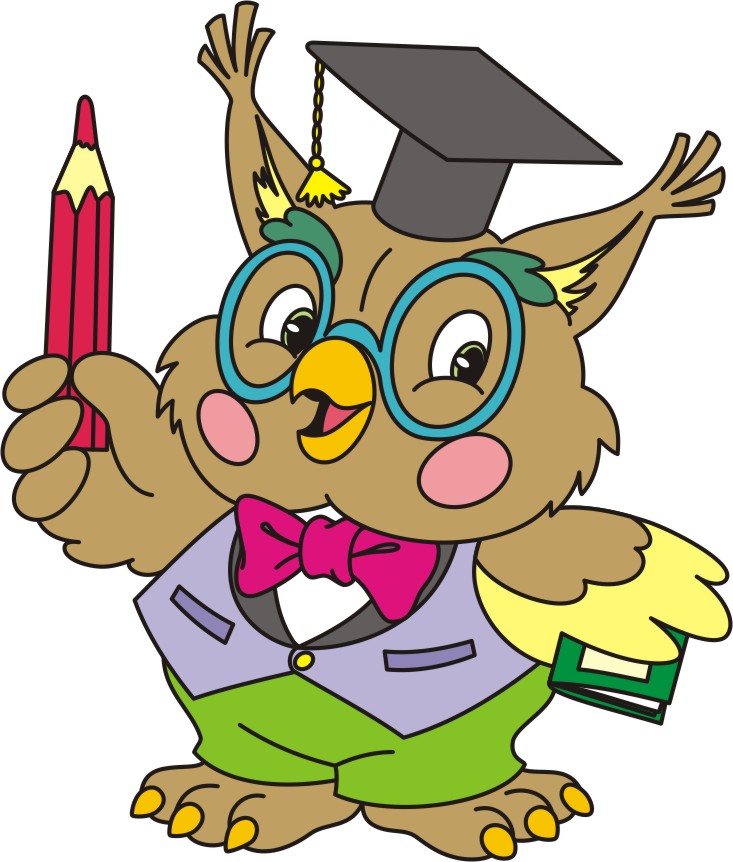 8-й конкурс «Игра-головоломка «Волшебный круг»
Круг состоит из 10 частей, среди которых 4 равных треугольника, остальные части попарно равны между собой, сходны с фигурами треугольной формы, но одна из сторон закруглена. Из частей игры удобно составлять человечков, птиц, ракеты и другие фигуры. Для составления необходимо использовать все 10 частей, не накладывая одну часть на другую.
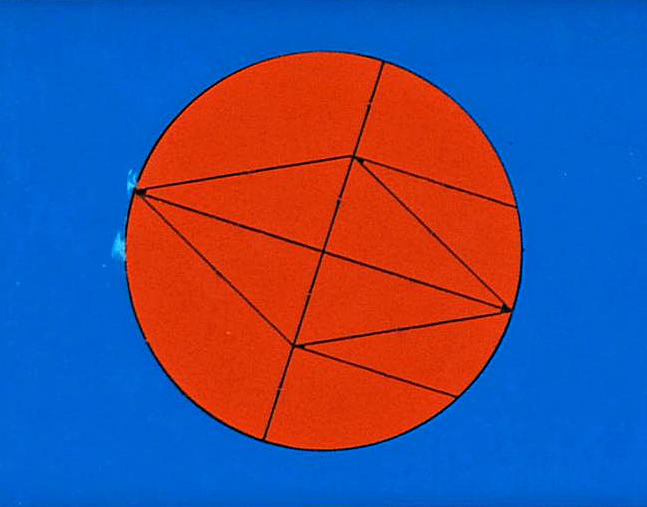 Конкурс болельщиков«Математические шарады»
Он грызун не очень мелкий,
Ибо чуть побольше белки.
А заменишь «У» на «О» -
Будет круглое число.


Я приношу с собою боль,
В лице большое искаженье.
А «Ф» на «П» заменишь коль,
То сразу превращусь я в знак сложенья.
С буквой «Р» - с овцы стригут,
В нити прочные прядут.
А без «Р» - нужна для счёта,
Цифрой быть - её работа.


Число я меньше десяти.
Меня тебе легко найти.
Но если букве «Я» прикажешь рядом встать,
Я всё: отец, и ты, и дедушка, и мать.
Конкурс болельщиков«Математические шарады»
Читаем мы направо смело –
Геометрическое тело.
Прочтём же справа мы налево –
Увидим разновидность древа.


Рождаюсь на мебельной фабрике я
И в каждом хозяйстве нельзя без меня.
Отбросишь последнюю букву мою –
Названье большому числу я даю.
Я с «Л» смягчённым - под землёй,
Бываю каменный и бурый.
А с твёрдым - в комнате твоей
И в геометрии фигура.


Счастливой цифру ту считают,
При счете её применяют.
А «М» вот на «Т» поменяли –
И рыбы немало поймали.
Конкурс болельщиков«Математические шарады»
С «Ш» - для счёта я нужна,
С «М» - обидчикам страшна!

С «К» - фигура без углов, 
С «Д» - дружить с тобой готов.

Первый слог - нота,
Второй слог - нота.
А в целом –
Только часть чего-то.
Предлог стоит в моём начале,
В конце же - загородный дом.
А целое мы все решали
И у доски, и за столом.


Её в школе все изучают,
Из двустволки ею стреляют.
Её исполнят  нам два барабана
Иль каблуки отобьют её рьяно.
Конкурс болельщиков«Математические загадки»
Цифра та - не колобок,
а просто он пустой кружок.

Три вершины тут видны,
Три угла, три стороны, -
Ну, пожалуй, и довольно! –
Что ты видишь?

Эта странная фигура,
Ну, совсем миниатюра!
И на маленький листочек
Мы поставим сотни …
Сговорились две ноги делать дуги и круги.

А братишка мой, Сережка,
Математик и чертежник –
На столе у бабы Шуры
Чертит всякие…

Он от солнца прилетает,
Пробивая толщу туч
И в тетрадочке бывает,
А зовется просто - …
Конкурс болельщиков«Математические загадки»
Едет ручка вдоль листа
По линеечке, по краю –
Получается черта,
Называется  …

Эта форма у клубка,
У планеты, колобка,
Но сожми ее, дружок,
И получится  ... 

Нет углов у меня,
И похож на блюдце я,
На тарелку и на крышку,
На кольцо, на колесо.
Кто же я такой, друзья?
Если взял бы я окружность,
С двух сторон немного сжал,
Отвечайте дети дружно –
Получился бы ...

Если встали все квадраты,
На вершины под углом бы,
То бы видели ,ребята,
Не квадраты мы, а ...

Он и острый, да не нос,
И прямой, да не вопрос,
И тупой он, да не ножик, -
Что еще таким быть может?
Вот и закончилась наша игра
Результат узнать нам всем пора.
Подведя состязаний сегодня  черту
Победителей наших мы наградим
За смекалку,  находчивость и остроту.
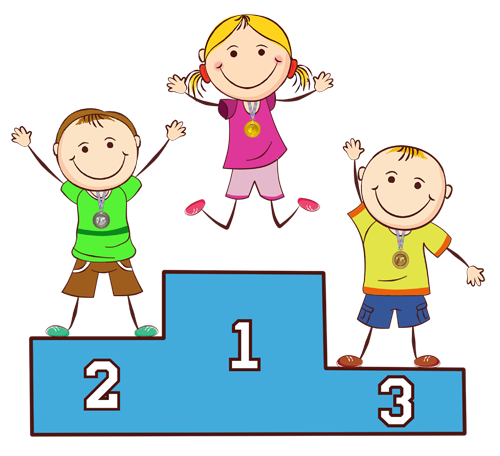